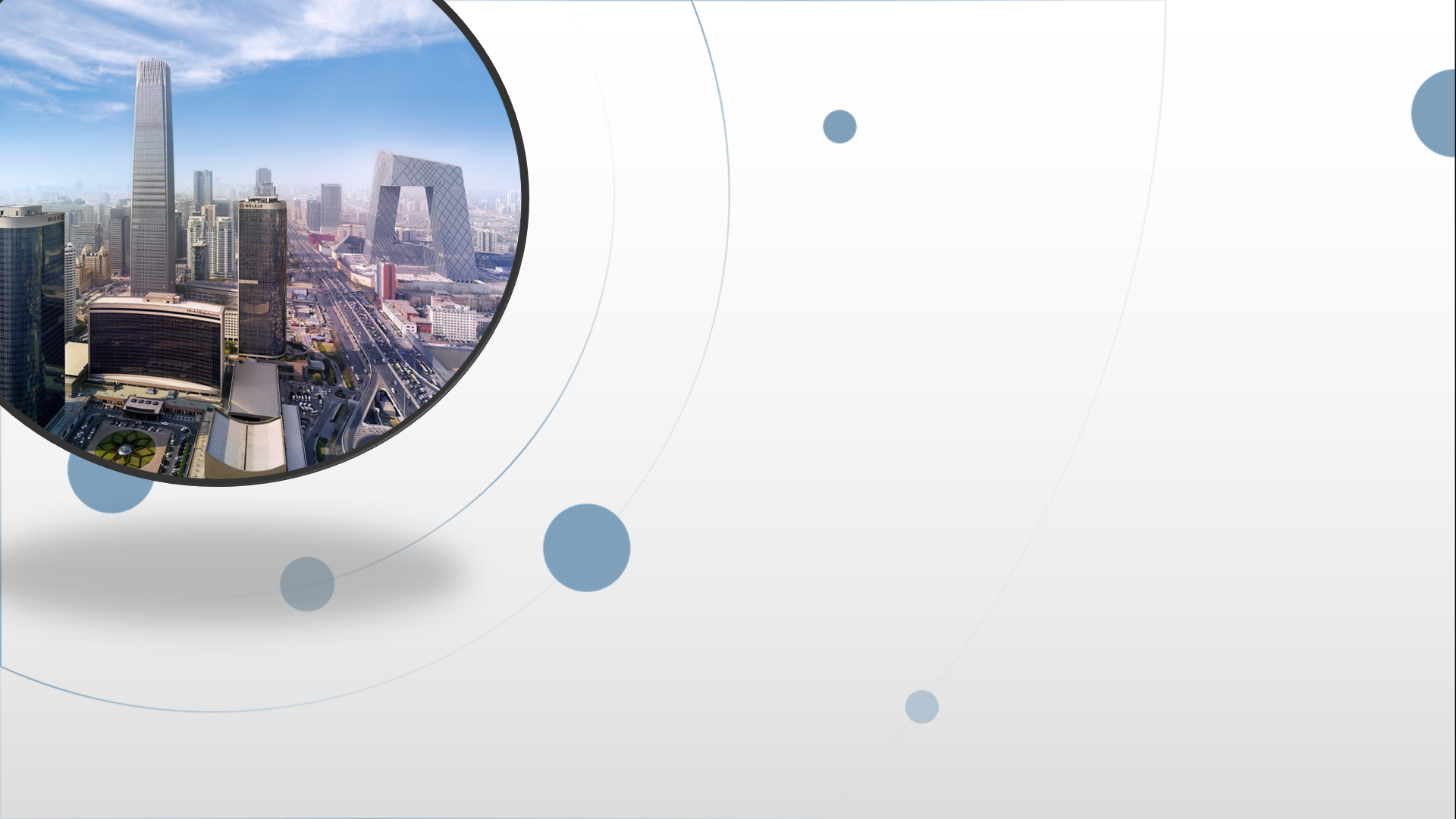 朝阳区线上课堂·高一年级生物学
寻找基因之路（1）——孟德尔的豌豆杂交实验（一）第1课时
北京市第八十中学      姚亭秀
[Speaker Notes: 同学们好，今天我们学习的课题是寻找基因之路（1）——孟德尔的豌豆杂交实验（一）第1课时]
科学家是怎样发现看不见摸不着的遗传因子的呢？
        科学家是如何探究得知遗传因子在亲子代间的传递具有规律性的呢？
DNA是主要的遗传物质
基因通常是有遗传效应的DNA片段
基因控制生物的性状
基因通过复制可以由亲代传递给子代
遗传因子
[Speaker Notes: 通过前两节课的学习，我们知道了科学家通过大量经典实验的探究，证实DNA是主要的遗传物质。而科学家设计这些经典实验的前提，是认同“生物体具有可控制性状、可在亲子代之间传递的遗传物质”。那科学家是怎样发现看不见摸不着的遗传因子的呢？
科学家是如何探究得知遗传因子在亲子代间的传递具有规律呢？]
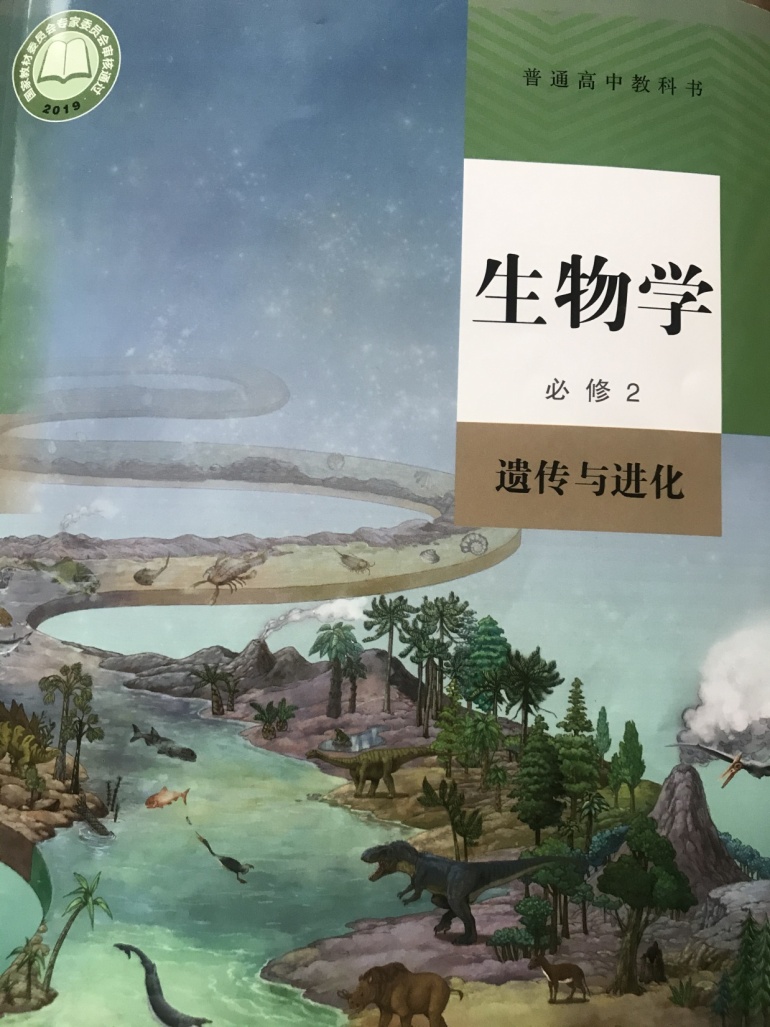 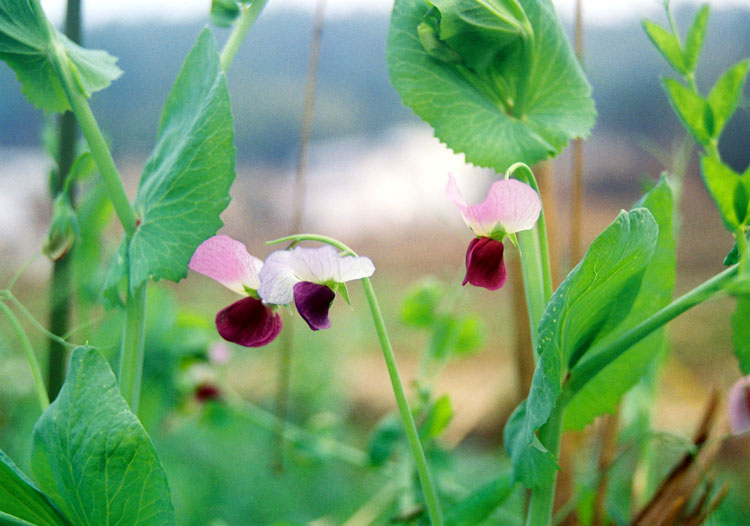 寻
找
基
因
之
路
（1）
第1章遗传因子的发现
第1节 孟德尔的豌豆杂交实验（一）
[Speaker Notes: 《寻找基因之路（1）——孟德尔的豌豆杂交实验（一）第1课时 》]
问题探讨
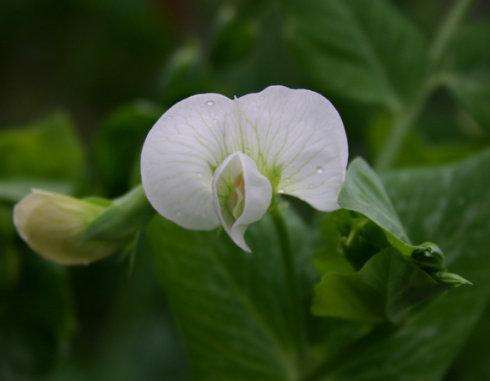 融合遗传
    两个亲本杂交后，双亲的遗传物质会在子代体内发生混合，使子代表现出介于双亲之间的性状。
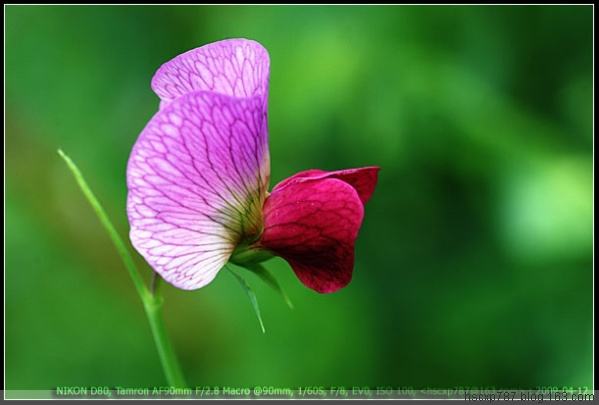 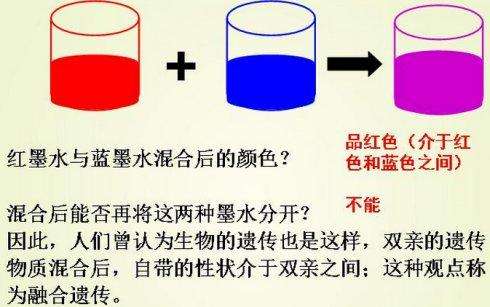 [Speaker Notes: 19世纪下半叶，融合遗传的观点十分盛行，这种观点认为：两个亲本杂交后，双亲的遗传物质会在子代体内发生混合，使子代表现出介于双亲之间的性状。就像把一瓶蓝墨水和一瓶红墨水倒在一起，混合液是另外一种颜色。按照融合遗传的观点，大家推测一下，红花豌豆与白花豌豆杂交后，子代的豌豆花是什么颜色呢？]
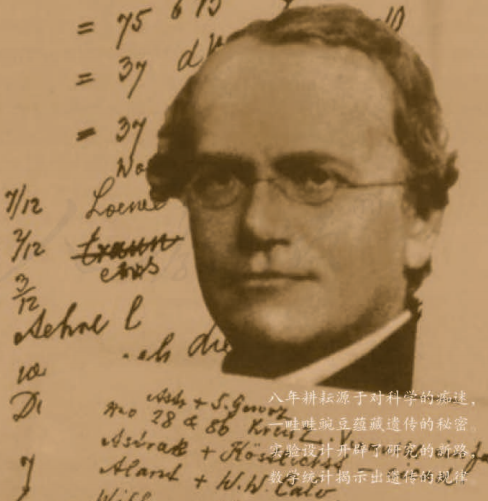 孟德尔
(G.J.Mendel，1822-1884)
现代遗传学之父
[Speaker Notes: 冲破融合遗传这种错误观点的，是这位被称为“现代遗传学之父”的学者，他叫孟德尔。他种植豌豆、山柳菊、玉米等多种植物，进行杂交实验，潜心研究遗传，其中豌豆的杂交实验非常成功，孟德尔通过分析豌豆杂交实验的结果，发现了生物遗传的规律。]
一、豌豆用作遗传实验材料的优点
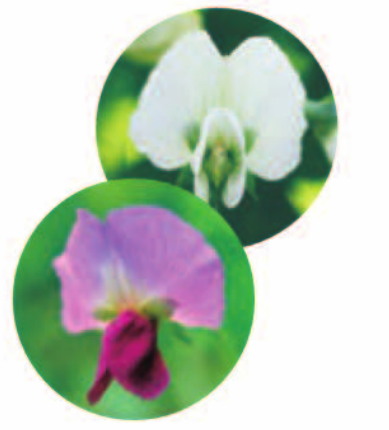 暂停，阅读、思考
p2-3
[Speaker Notes: 我们首先分析一下豌豆用作遗传实验材料的优点。请大家阅读教材2-3页，提炼文本信息，分析豌豆用作遗传实验材料的优点有哪些。]
（1）豌豆自花传粉，在自然状态下一般都是纯种。
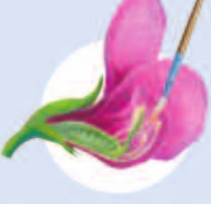 豌豆花是两性花
雌蕊：提供卵细胞
雄蕊：产生花粉，成熟
      的花粉中有精子
自花传粉（自交）
一般为纯种
[Speaker Notes: 豌豆花是两性花，也就是一朵花中，同时具有雌蕊和雄蕊。而且，在未开放时，它的花粉会落到同一朵花的雌蕊的柱头上，从而完成受粉。这种传粉方式叫做自花传粉，也叫自交。自花传粉避免了外来花粉的干扰，所以豌豆在自然状态下一般都是纯种。也就是说，高茎豌豆和矮茎豌豆种植在一起，高茎豌豆得到的后代仍是高茎，矮茎豌豆的后代仍是矮茎豌豆。，]
2.豌豆植株具有易于区分的性状
性   状：
生物体的形态、结构或生理等特征。
一种生物的同一性状的不同表现类型。
相对性状：
[Speaker Notes: 第2，豌豆植株具有易于区分的性状。所谓性状，是指生物体的形态、结构或生理等特征。相对性状，是指一种生物的同一性状的不同表现类型。]
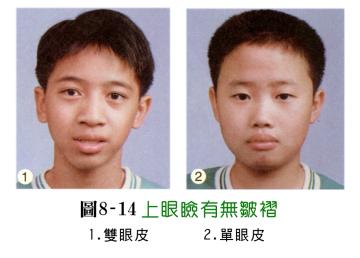 图1  上眼睑有无褶皱
1.双眼皮     2.单眼皮
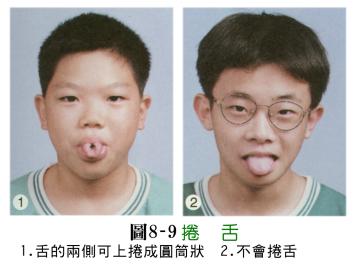 图2  是否能够卷舌
（舌的两侧可上卷成圆筒状）
1.能卷舌     2.不能卷舌
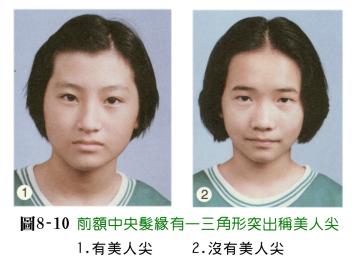 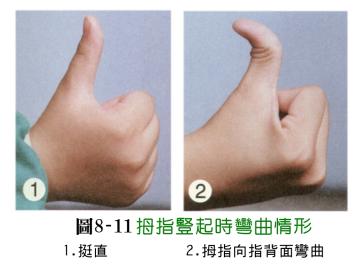 图3   是否有美人尖（前额中央发缘有一个三角形突出，称美人尖）
1.有美人尖    2.没有美人尖
图4  拇指竖起时弯曲情形
    1.不能向背侧弯曲 
    2. 能向背侧弯曲
下列各组中，属于相对性状的是  （   ）
     A、羊的卷毛与猫的直毛
     B、水稻的高杆和抗病
     C、鸡的长尾与短尾
     D、狗的短毛与白毛
C
相对性状：
一种生物的同一性状的不同表现类型。
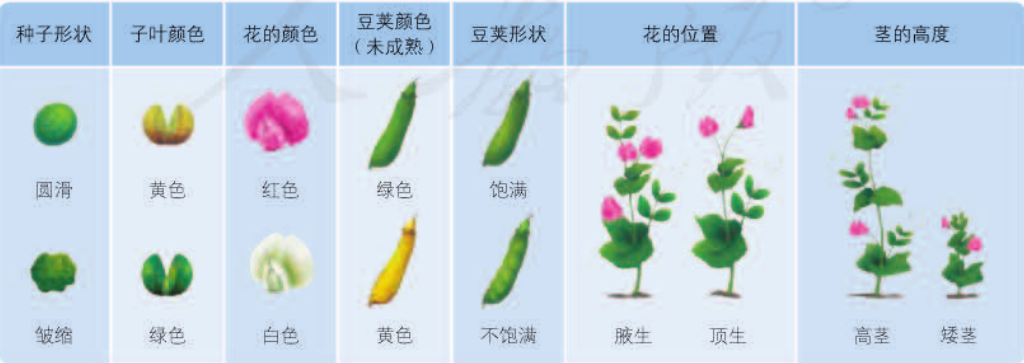 豌豆的7对相对性状示意图
（2）豌豆有多对容易区分的相对性状，这些性状能够稳定地遗传给后代。
[Speaker Notes: 从表格中可看出豌豆有多对相对性状，且很多性状容易区分，且很多性状能够稳定地遗传给后代。]
暂停，观察教材p3图1-1
(3)可以用豌豆做人工杂交实验。
①人工异花传粉分几步？

②提供花粉的植株叫什么？如何表示？接受花粉的植株叫什么？如何表示？

③对母本的去雄在什么时候？为什么？

④如何完成采集花粉和传粉操作？

⑤为何母本去雄后和传粉后都要套上纸袋？
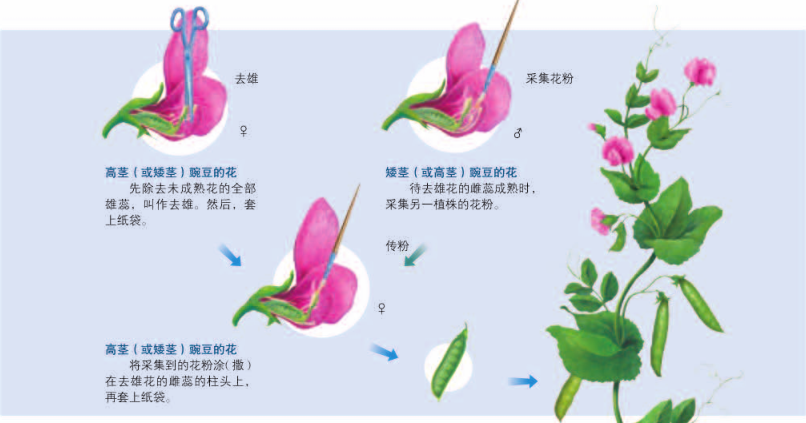 ♂
[Speaker Notes: 第3，可以用豌豆做人工杂交实验。请大家暂停，观察教材p3 图1-1，尝试回答下列4个问题。
人工异花传粉分]
①人工异花传粉分几步？


②提供花粉的植株叫什么？如何表示？接受花粉的植株叫什么？如何表示？

③对母本的去雄在什么时候？为什么。

④如何完成采集花粉和传粉操作？



⑤为何母本去雄后和传粉后都要套上纸袋？
去雄—套上纸袋—采集花粉—传粉—套上纸袋
提供花粉:父本
♂
接受花粉:母本
♀
雄蕊未成熟，防止自花传粉。
待去雄花的雌蕊成熟时，采集另一植株的花粉；将采集到的花粉涂（撒）在去雄花的雌蕊的柱头上，完成传粉
避免外来花粉的干扰，结果可靠，易分析。
[Speaker Notes: 介绍过程，去雄去掉的是哪个亲本的雄蕊？去雄在开花前还是开花后？在雄蕊未发育成熟前去掉。套袋是为了避免外来花粉的干扰，母本花成熟后，要的是父本的花粉，而不是其他花粉]
暂停，小结、填写
一、豌豆用作遗传实验材料的优点
豌豆的传粉方式是__________，在自然状态下一般都是_______，用豌豆做__________实验，结果既可靠，又容易分析。
         豌豆有多对容易区分的__________，这些性状能够稳定地 ____________  。用具有__________的植株进行杂交实验，很容易观察和分析实验结果。
自花传粉
纯种
人工杂交
相对性状
遗传给后代
相对性状
暂停，阅读教材p4
二、孟德尔一对相对性状的杂交实验
①尝试完成下表。
遗传学常见符号
⊗
F1
F2
[Speaker Notes: 明确了豌豆作为遗传实验材料的优点。我们进入对孟德尔一对相对性状的杂交实验的学习。请大家暂停，阅读。。。。。。]
②概述孟德尔一对相对性状杂交实验的过程、结果,尝试将上述遗传学符号带入对杂交实验过程和结果的书写中。
    针对孟德尔的杂交实验的结果，你能提出哪些问题？
[Speaker Notes: 明确了豌豆作为遗传实验材料的优点。我们进入对孟德尔一对相对性状的杂交实验的学习。请大家暂停，阅读。。。。。。]
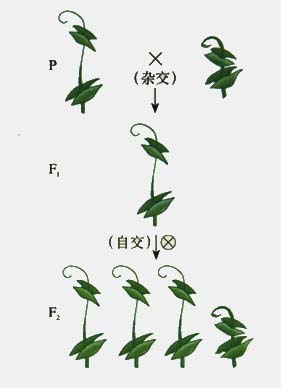 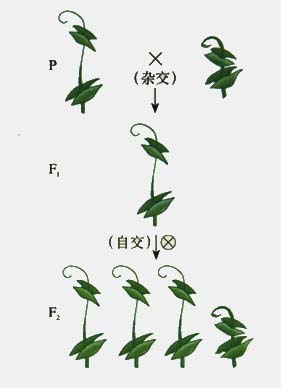 矮茎
高茎
一对相对性状的杂交实验
2.杂交实验的过程、结果
P
×
正反交：指在某一杂交之后，把先前用作母本的作为父本，先前用作父本的作为母本来进行的杂交；或把上述二组杂交合起来称为正反交。
[Speaker Notes: 指在某一杂交之后，把先前用作母本的作为父本，先前用作父本的作为母本来进行的杂交；或把上述二组杂交合起来称为正反交。]
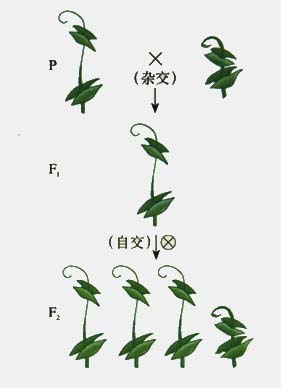 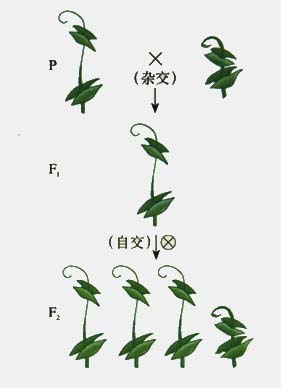 矮茎
高茎
×
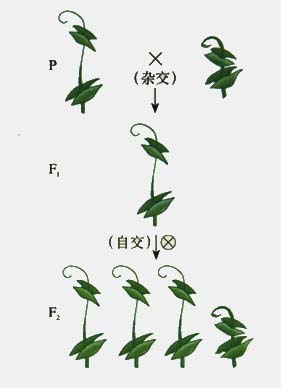 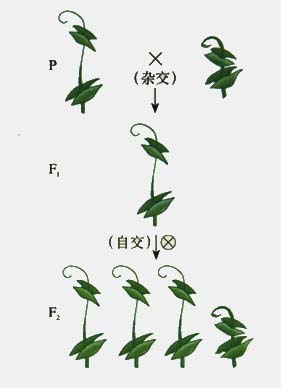 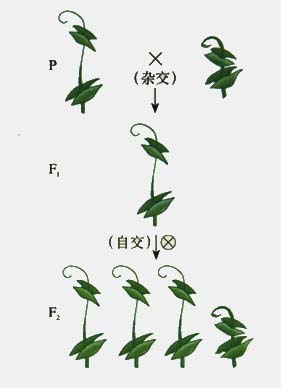 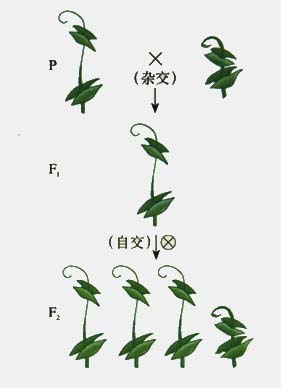 矮茎
高茎
一对相对性状的杂交实验
提出问题：
P
×
1.为什么子一代全 
   是高茎?
隐性性状
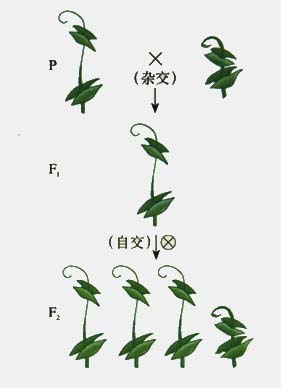 F1未显现出来的性状
高茎
F1
2.为什么子一代没
   有矮茎，而子二
   代出现矮茎？
显性性状
F1显现出来的性状
F2
性状分离
3.子二代出现3:1的性状分离比是偶然的吗？
787          277
杂种后代中同时出现显性性状和隐性性状的现象。
3        ：  1
[Speaker Notes: 指在某一杂交之后，把先前用作母本的作为父本，先前用作父本的作为母本来进行的杂交；或把上述二组杂交合起来称为正反交。]
孟德尔豌豆杂交实验的结果
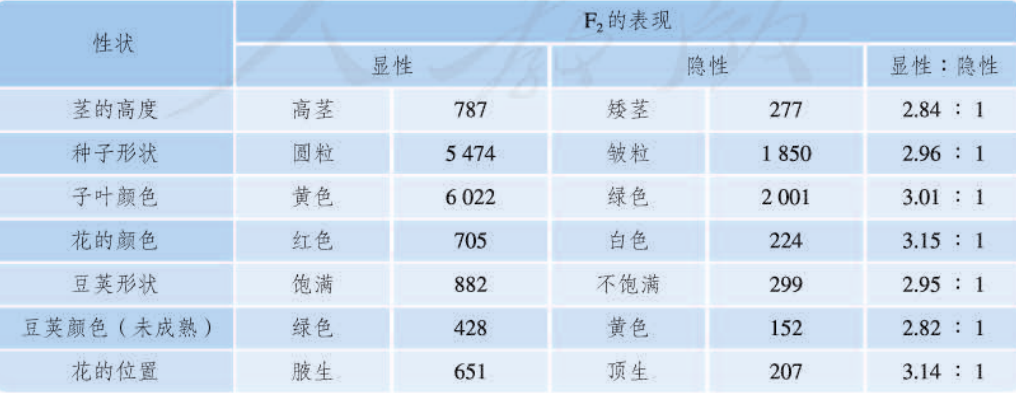 教材P4表1-1
暂停，阅读、提炼、分析信息
三、对分离现象的解释
推理想象、提出假说：
教材P5
1.生物的性状是由遗传因子决定的。
决定
显性遗传因子（大写，如D ）
显性性状
决定
隐性遗传因子（小写，如d ）
隐性性状
2.在体细胞中，遗传因子是成对存在的。
如： 纯种高茎豌豆的体细胞中，遗传因子 DD
            纯种矮茎豌豆的体细胞中，遗传因子 dd
纯合子
F1的体细胞中，遗传因子Dd
杂合子
3.生物体在形成生殖细胞—配子时，成对的遗传因子彼此分离，分别进入不同的配子中。配子中只含每对遗传因子中的一个。
D
DD
dd
纯合子只产生一种配子
d
Dd
D : d = 1:1
杂合子产生两种配子
4.受精时，雌雄配子的结合是随机的。
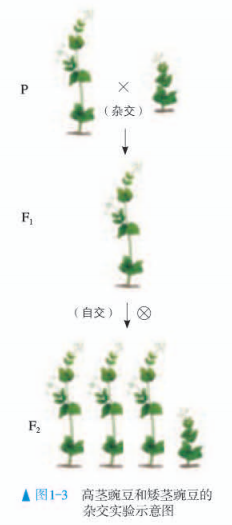 对分离现象解释的分析图解
暂停，书写
尝试利用上述“假说”，完成对分离现象解释的分析图解。
现象                                   分析图解
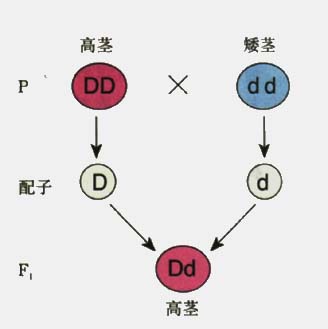 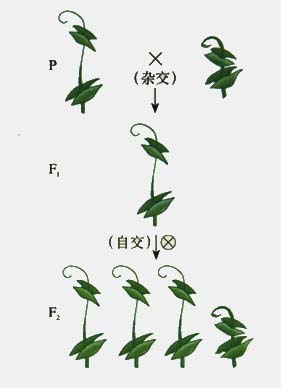 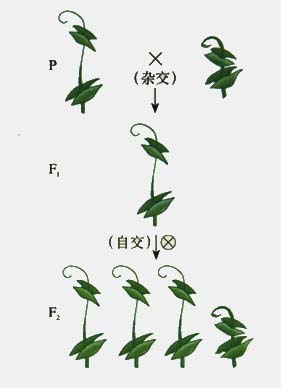 性状分离比：
3          ：    1
暂停
总结：
1.回顾本节课学习的遗传学常见符号，填表。
⊗
F1
F2
暂停
2. 梳理本节课学习的相关概念及其之间的关系。
遗传术语
交配类
杂交：
自交：
基因型不同的生物间相互交配的过程。
基因型相同的生物体间相互交配；植物
体中指自花授粉和雌雄异花的同株授粉。
正反交：
指在某一杂交之后，把先前用作母本的作为父本，先前用作父本的作为母本来进行的杂交；或把上述二组杂交合起来称为正反交。
性状类
性    状：
生物体的形态、结构或生理等特征。
相对性状：
一种生物同一性状的不同表现类型。
显性性状：
F1中显现出来的性状，如高茎。
隐性性状：
F1中未显现出来的性状，如矮茎。
性状分离：
杂种后代中同时出现显性性状和隐性性状的现象。
基因类
遗传因子
决定生物的性状------基因
显性遗传因子（大写，如D ）
控制显性性状的遗传因子
隐性遗传因子（小写，如d ）
控制隐性性状的遗传因子
个体类
纯合子：
遗传因子组成相同的个体，如 DD、dd。
杂合子：
遗传因子组成不同的个体，如 Dd。
3.尝试回答下列问题
（1）孟德尔是怎样设计一对相对性状的杂交实验的？
（2）孟德尔为了解释实验结果作了哪些假设？
教材p2-3
教材p5
准备：
       两个小桶，分别标记甲、乙；两种大小相同、颜色不同的彩球各20个，一种彩球标记D，另一种彩球标记d；记录用的纸和笔。
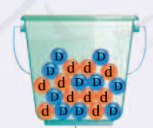 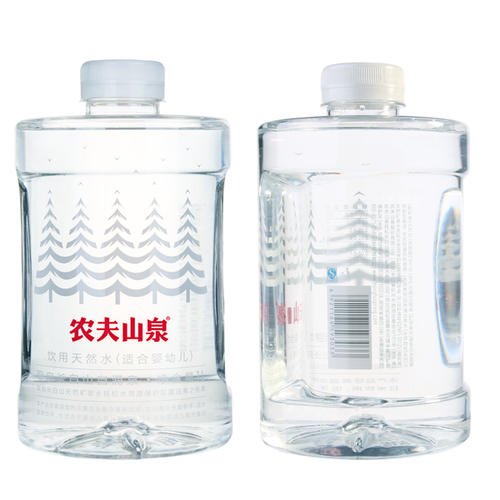 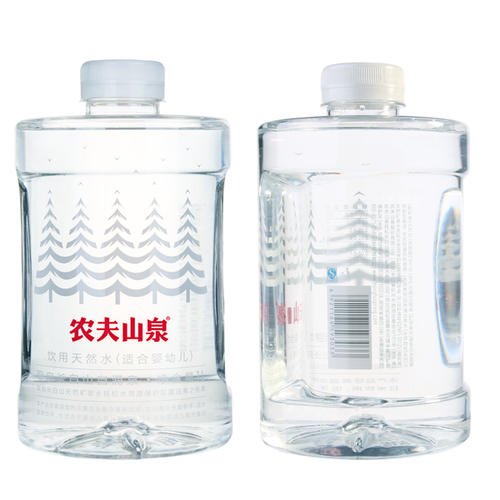 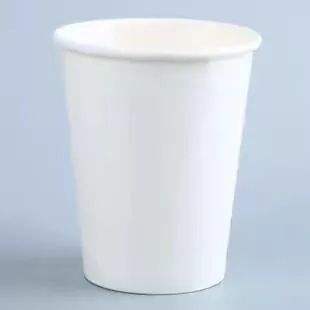 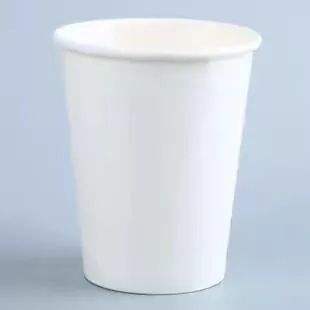 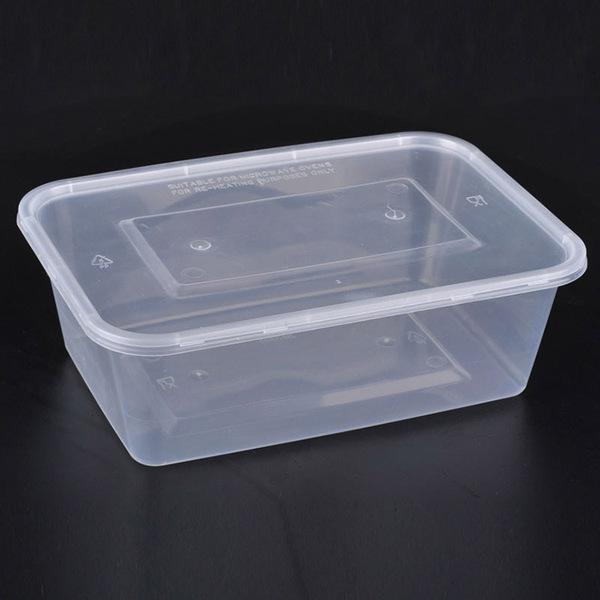 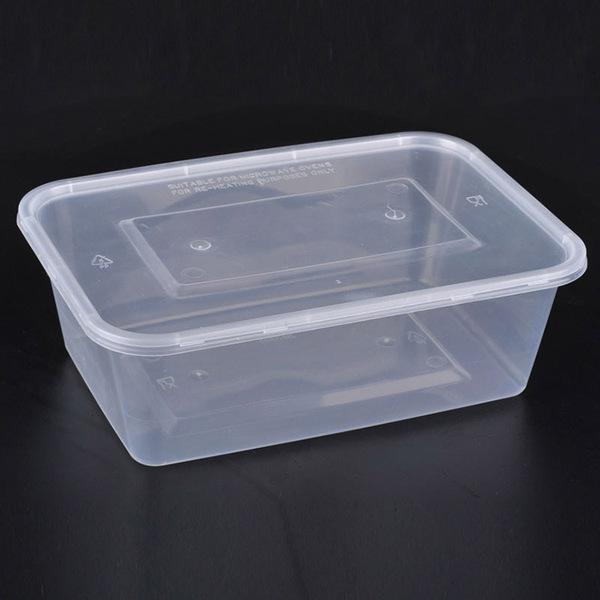 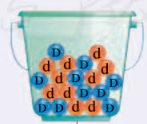 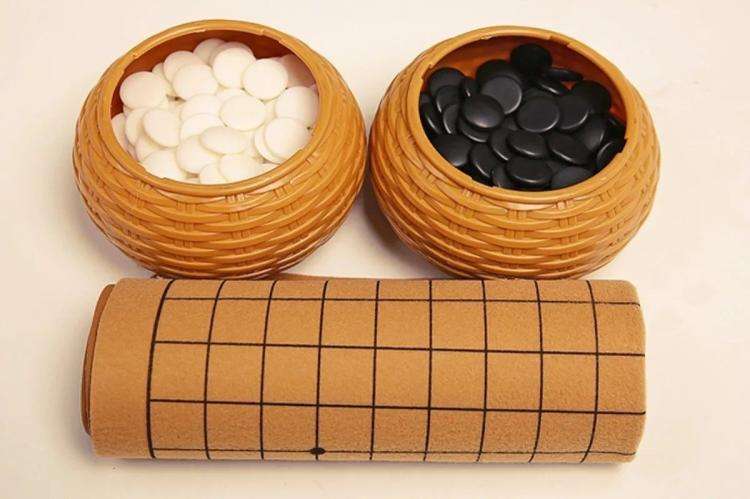 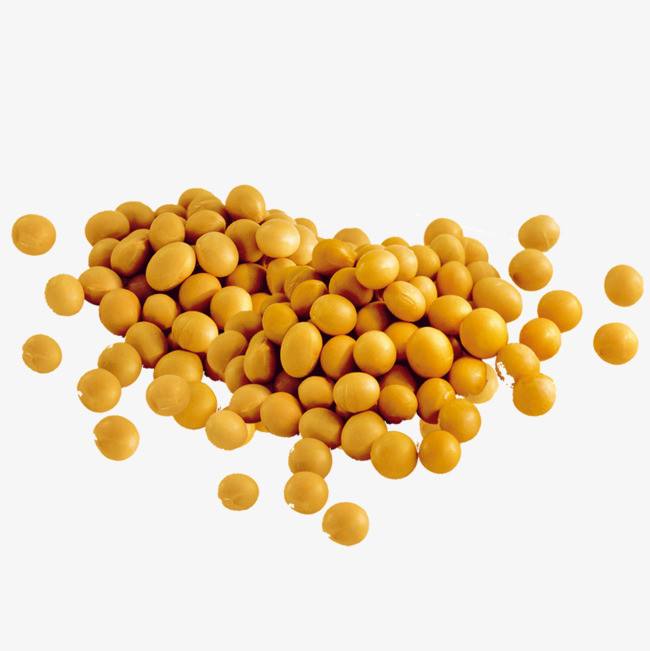 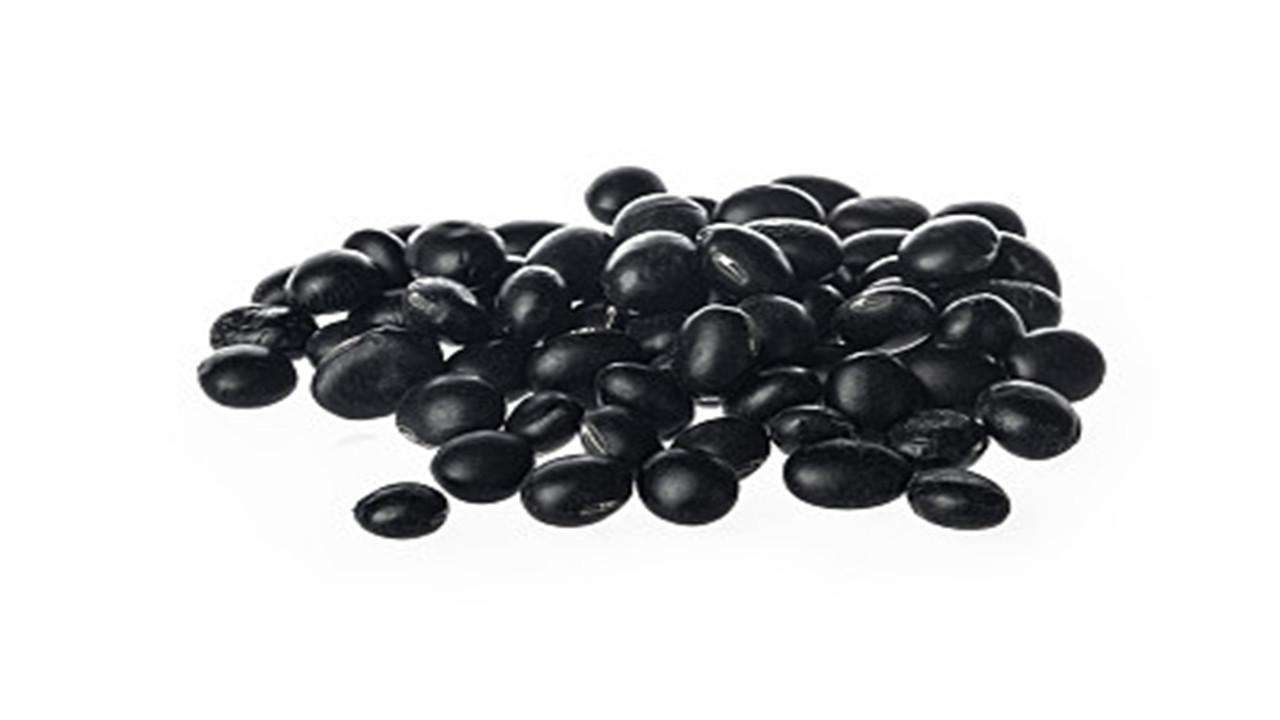 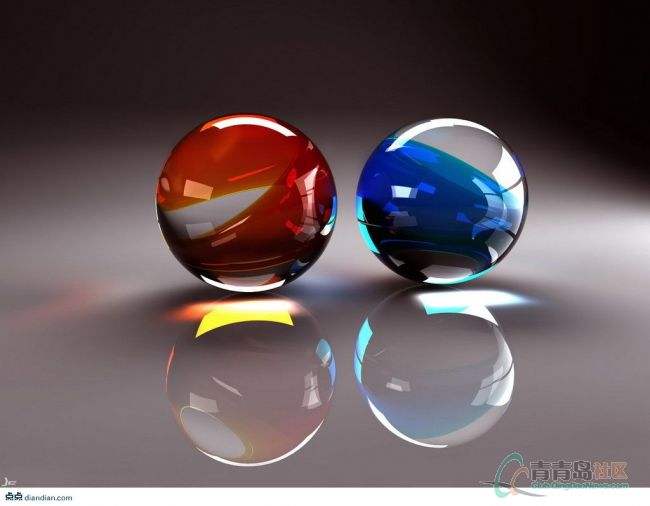 [Speaker Notes: 小桶，可由其他容易活动，方便储存的材料替代，如干净的空泉水瓶，有盖的塑料盒，一次性水杯等；两种大小相同、颜色不同的彩球，可由两种颜色的玻璃球、不同颜色的棋子或黄豆何黑豆替代。]
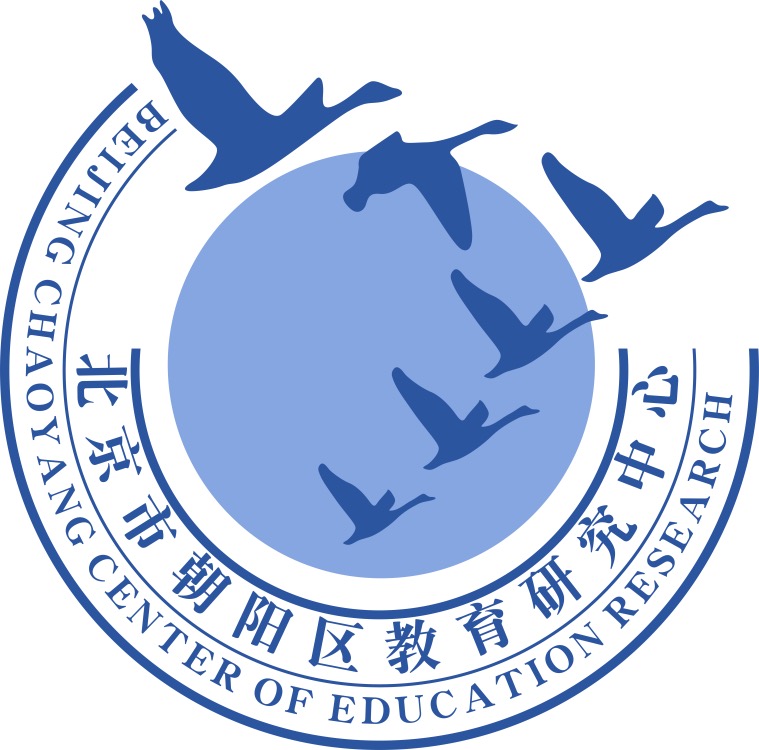 谢谢您的观看
北京市朝阳区教育研究中心  制作